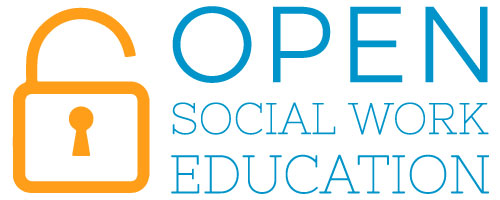 Chapters 4: Conducting a Literature Review
Scientific Inquiry in Social Work
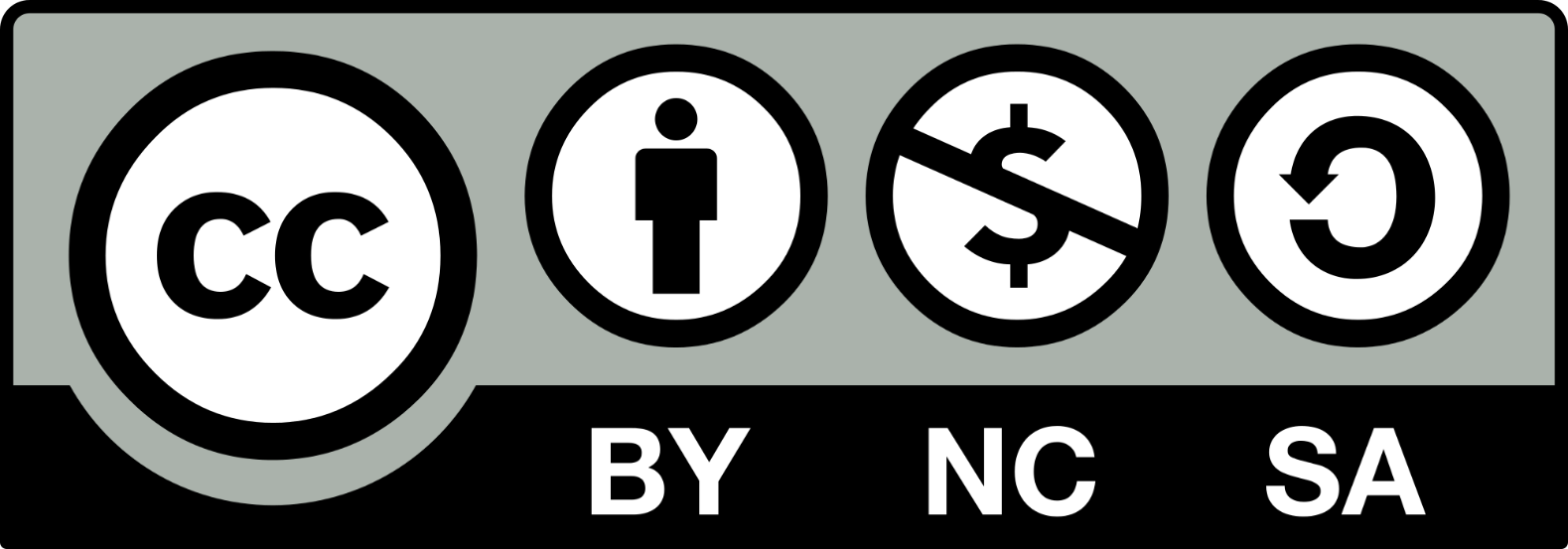 Chapter Overview
Whether you plan to engage in clinical, administrative, or policy practice, all social workers must be able to look at the available literature on a topic and synthesize the relevant facts into a coherent review. 
Literature reviews can have a powerful effect, for example by providing the factual basis for a new program or policy in an agency or government. 
In your own research proposal, conducting a thorough literature review will help you build strong arguments for why your topic is important and why your research question must be answered.
Literature Reviews
Probably the most useful skill you will learn in this class
How do you learn about something in a rigorous way?
Accessing knowledge
Reading literature
Having something to say about your topic, and something you want to contribute to what we know

Haven’t you done literature reviews before?
Kind of…for any topical essay or paper
This is even more detailed and specific for a research proposal
Argument: Something to Say
Let’s walk through an argument on burnout
Claim: the thesis statement—what you are trying to prove
Grounds: theoretical or empirical evidence that supports your claim
Warrant: your reasoning (rule or principle) connecting the claim and its grounds
Backing: further facts used to support or legitimize the warrant
Qualifier: acknowledging that the argument may not be true for all cases
Rebuttal: considering both sides (as cited in Burnette, 2012)
Problem Statement
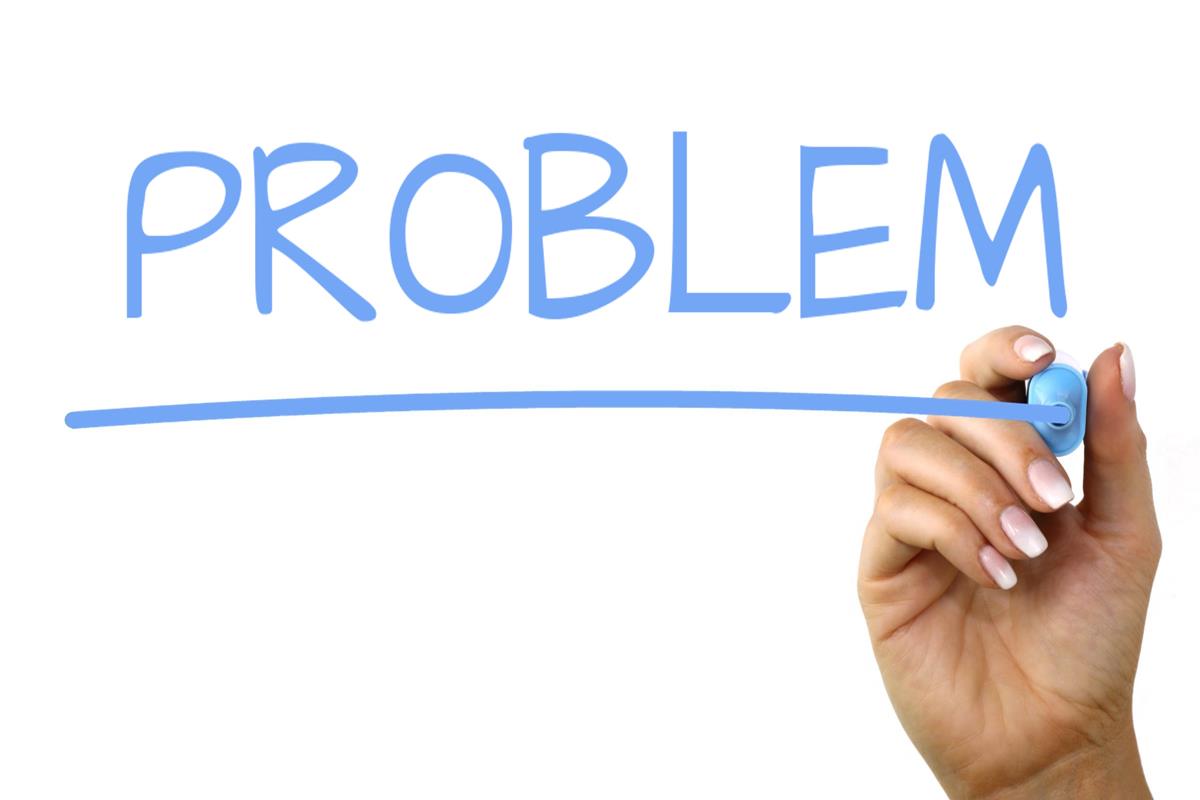 Why is this an important problem to study?
How many people are affected by the problem?
How does this problem impact other social issues or target populations relevant to social work?
Why is your target population an important one to study?
How well did the author answer these questions?
What would you add to make it stronger?
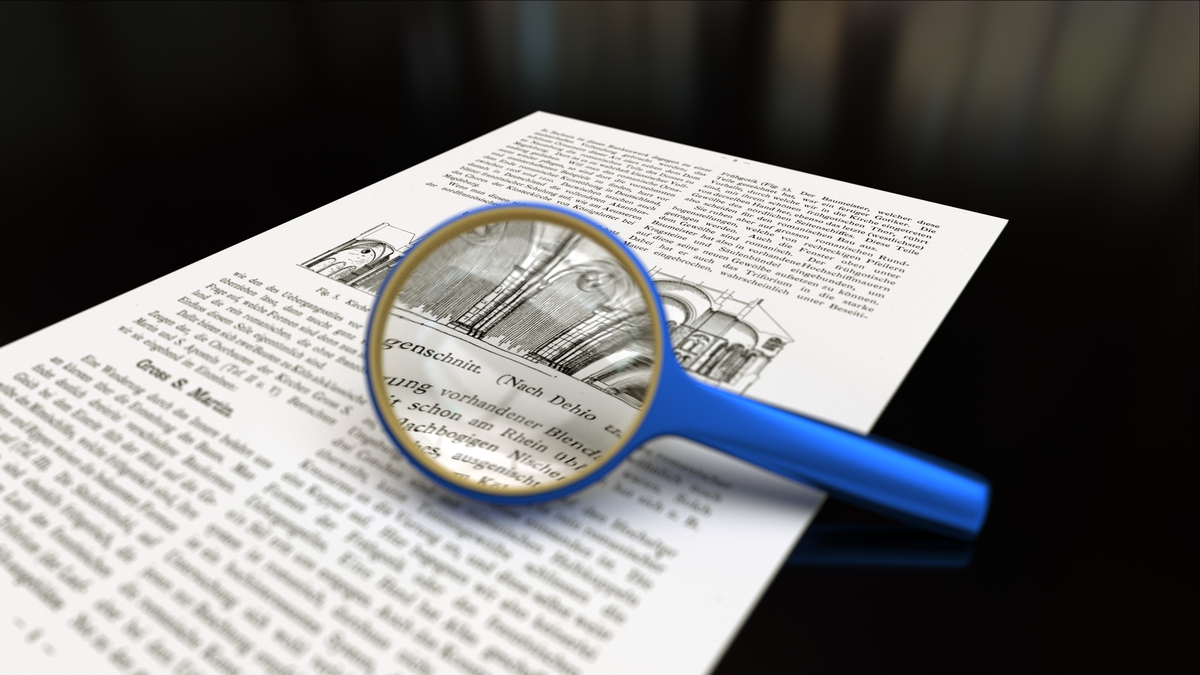 Finding more literature
Try to find each type of source for your topic…
Seminal article
Empirical article
Theoretical article
Practical article
Qualitative article
Quantitative article
Meta analysis
Meta synthesis
Systematic review
Gray literature
Books
Searching for articles that answer the questions in the prompt
Literature Review
Describe all of the information from the literature: 
that is important to know about each variable in your research question
that is important to know about the relationship between the variables in your research question
What other variables or social forces influence the variables in your research question?
Describe what is known about your target population
Define key terms 
Explain theories that are important for understanding your topic
Identify consistent findings across studies
Identify gaps and controversies in the literature

How well did the author answer these questions? What would you add to make it stronger?
Raw Outline: Notes on the Literature
A topical outline helps you to put all your information in one place and organized by topic for your literature review

These topical areas become in your paper: 
Headings
Subheadings
Topic sentences
Supporting arguments
Concluding sentences

Let’s look at the exemplar
And walk through how to create one using our class examples
Topical Outline: Getting to a literature review
Raw outline = organized by individual reference sources
Topical outline = information from multiple sources arranged by topic or category
Create a new Word document
Using the raw outline entries sort the information from every source you have into topics or categories and subcategories.  
Information may fit in more than one place.  
Categories may change as you complete the assignment.  
This process is an important stepping stone to writing a full literature review.  Be sure to include an in-text citation for each entry to make sure you know what information came from which reference source.
How to Create a Topical Outline
Suicide Risk Among LGBT Youth
Accumulating evidence indicates that adolescents who have same-sex sexual attractions, who have had sexual or romantic relationships with persons of the same sex, or who identify as lesbian, gay, or bisexual are more likely than heterosexual adolescents to experience depressive symptoms, suicidal ideation, and to make suicide attempts (Almeida et al., 2019; Russell & Joyner 2011) 
LGBT girls and boys had signiﬁcantly increased risks of suicidal ideation compared to their heterosexual, non-transgendered counterparts (Almeida & Azrael, 2019)
[Sexual minority] youth were significantly more likely to be at risk of suicidal behavior than youth in the general population (Eisenberg & Resnick, 2016; Remafedi et al., 2018; Hong et al., 2011)
Bullying and School Social Interaction
LGBT adolescents live in social environments in which they may be exposed to negative experiences, including social rejection and isolation, diminished social support, discrimination, and verbal and physical abuse (Lombardi et al. 2011; Savin-Williams 2017; Wyss 2014)
Peer rejection and victimization are linked to psychosocial problems among sexual minority youth including suicidal behavior (Bontempo & D’Augelli, 2002; Friedman et al., 2016, Grossman & Kerner, 2008;  Poteat & Espelage, 2017)
Girls vs. Boys
Although girls had signiﬁcantly higher rates of suicidal ideation compared to boys (11.0% vs. 5.2%), there were only modest, statistically non-signiﬁcant differences in self-harm by sex (8.0% vs. 7.1%). (Almeida et al. 2019)
Among LGBT youth, a signiﬁcantly larger percentage of males reported discrimination (12 out of 24, 50%) than LGBT females (19 out of 75, 25.3%). (Almeida & Johnson, 2018)
Parental Factors
Previous studies have documented that parents react negatively to their child’s non-heterosexual identity, particularly fathers (Hong et al, 2017)
The researchers report that youth whose parents hold negative attitudes toward their child’s sexual orientation were likely to experience poorer health outcomes than do peers from families that reported no or low levels of family rejection. (Hong, Espelage, & Kral, 2011)
Example: Topical Outline